BÖLÜM 4
petrokimyasallar
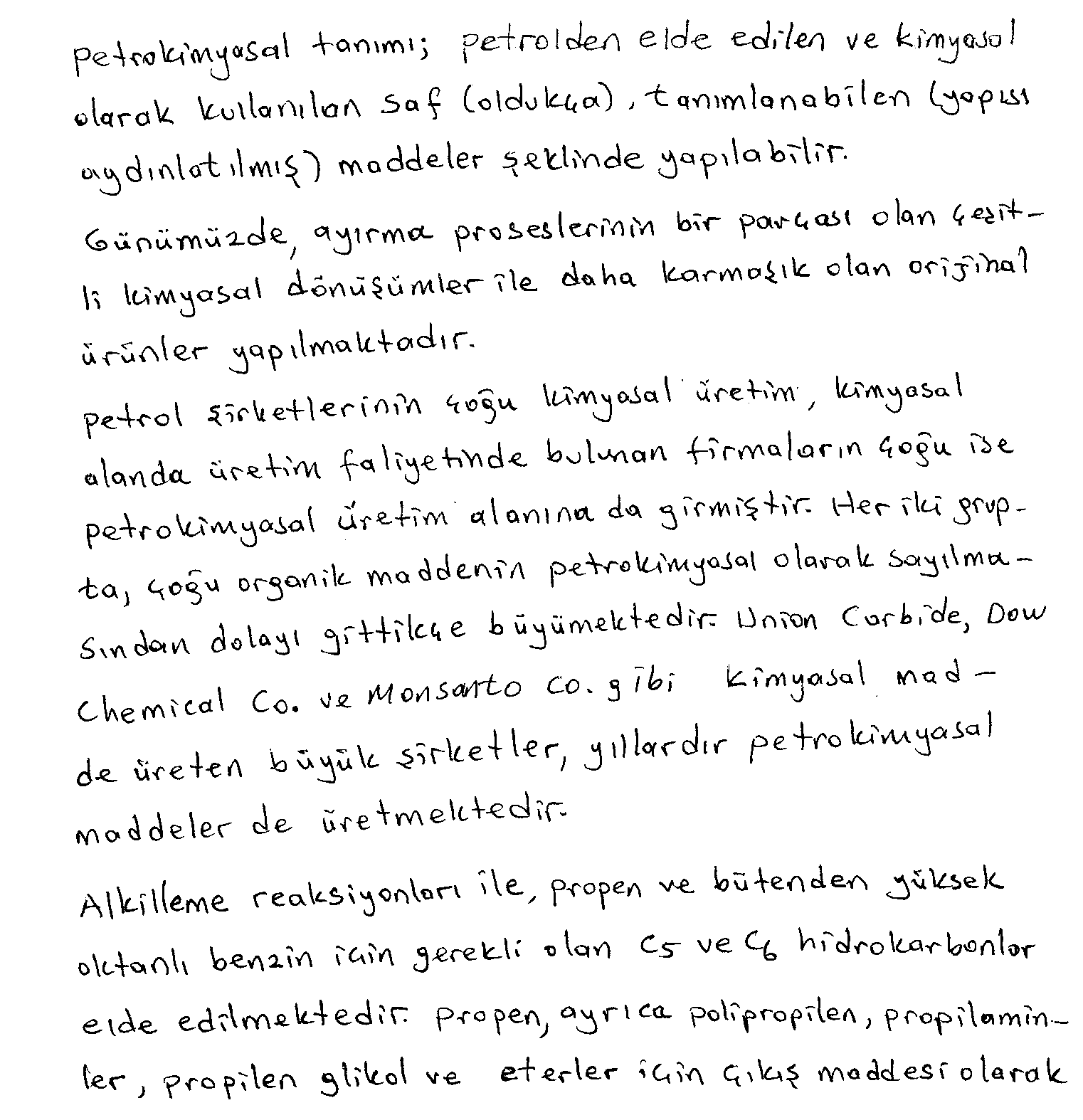 3.12.2024
2
KİM228 PETROL ÜRÜNLERİ KİMYASI DERS NOTLARI (DOÇ.DR.KAMRAN POLAT)
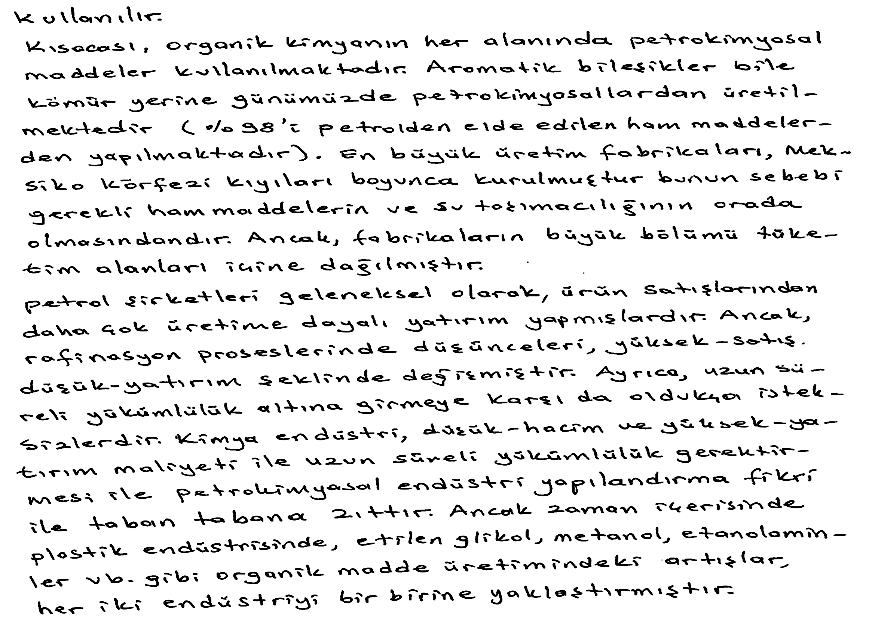 3.12.2024
KİM228 PETROL ÜRÜNLERİ KİMYASI DERS NOTLARI (DOÇ.DR.KAMRAN POLAT)
3
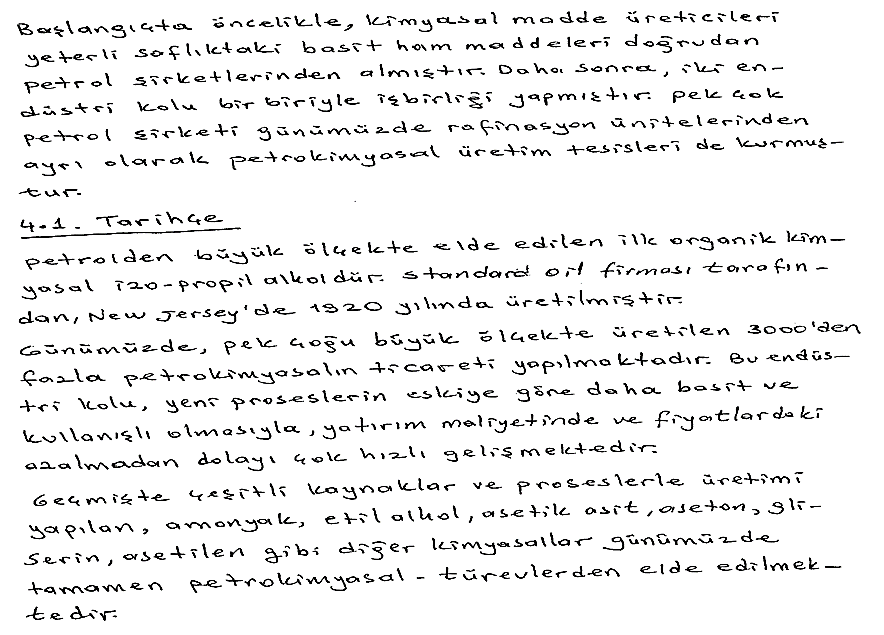 4
3.12.2024
KİM228 PETROL ÜRÜNLERİ KİMYASI DERS NOTLARI (DOÇ.DR.KAMRAN POLAT)
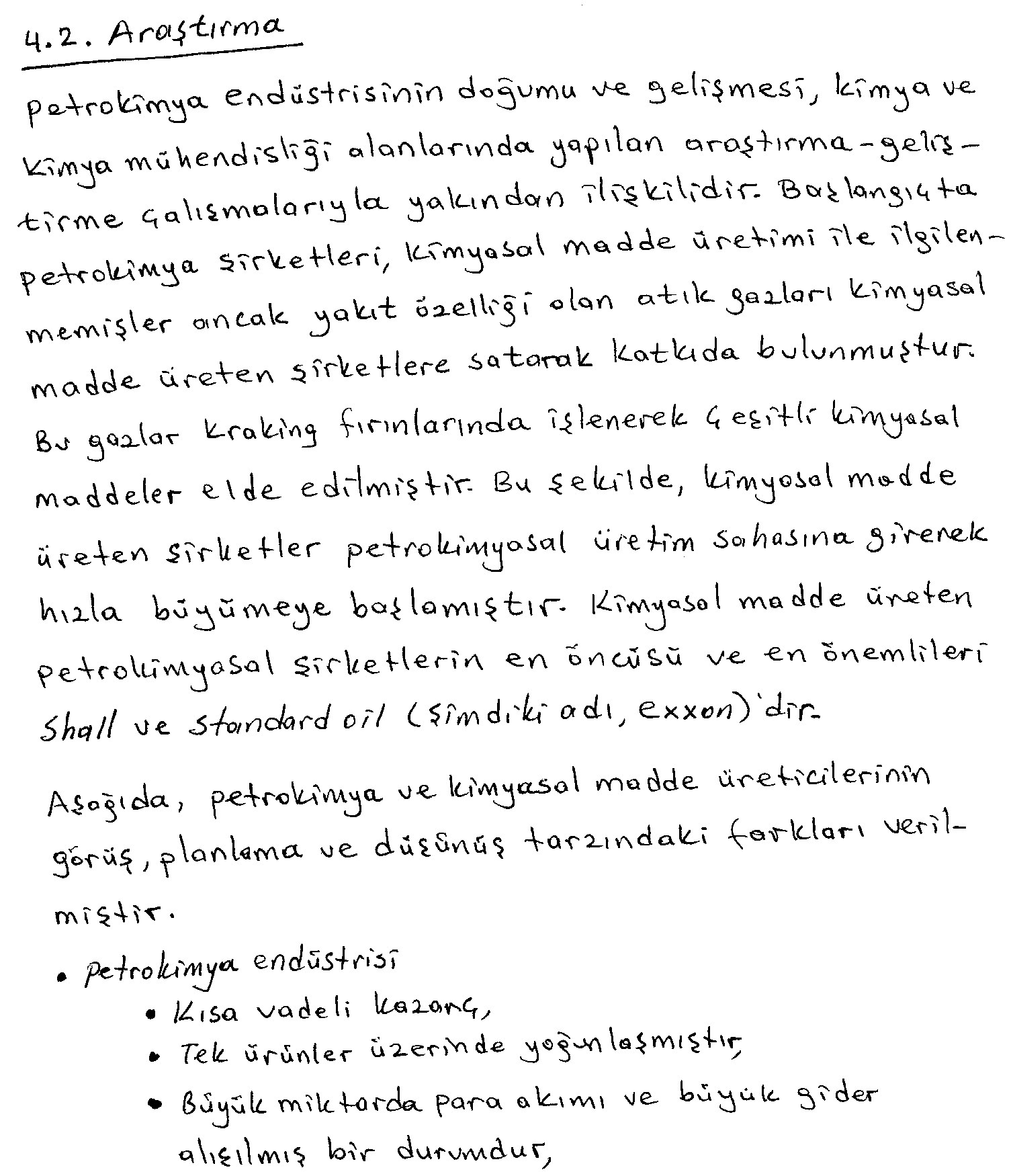 3.12.2024
5
KİM228 PETROL ÜRÜNLERİ KİMYASI DERS NOTLARI (DOÇ.DR.KAMRAN POLAT)
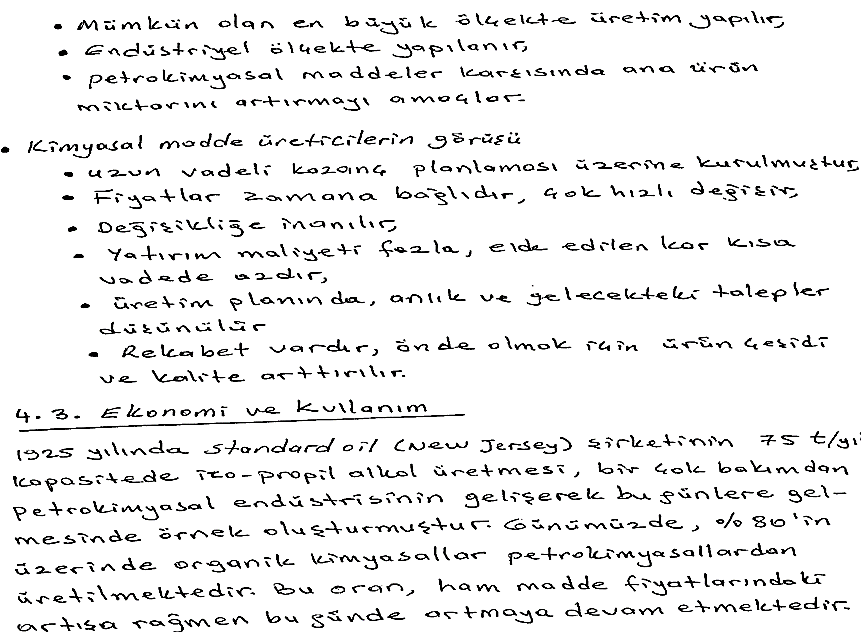 3.12.2024
KİM228 PETROL ÜRÜNLERİ KİMYASI DERS NOTLARI (DOÇ.DR.KAMRAN POLAT)
6
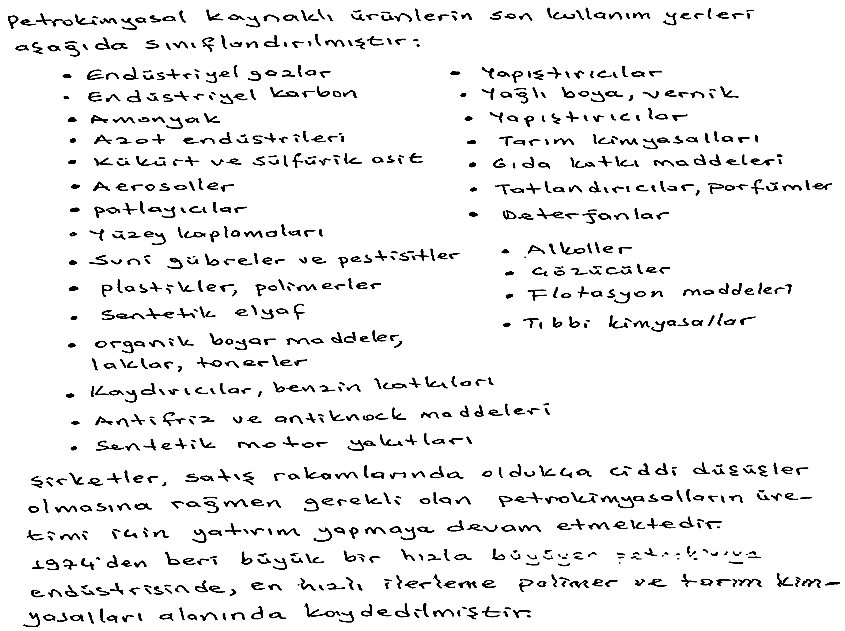 3.12.2024
7
KİM228 PETROL ÜRÜNLERİ KİMYASI DERS NOTLARI (DOÇ.DR.KAMRAN POLAT)
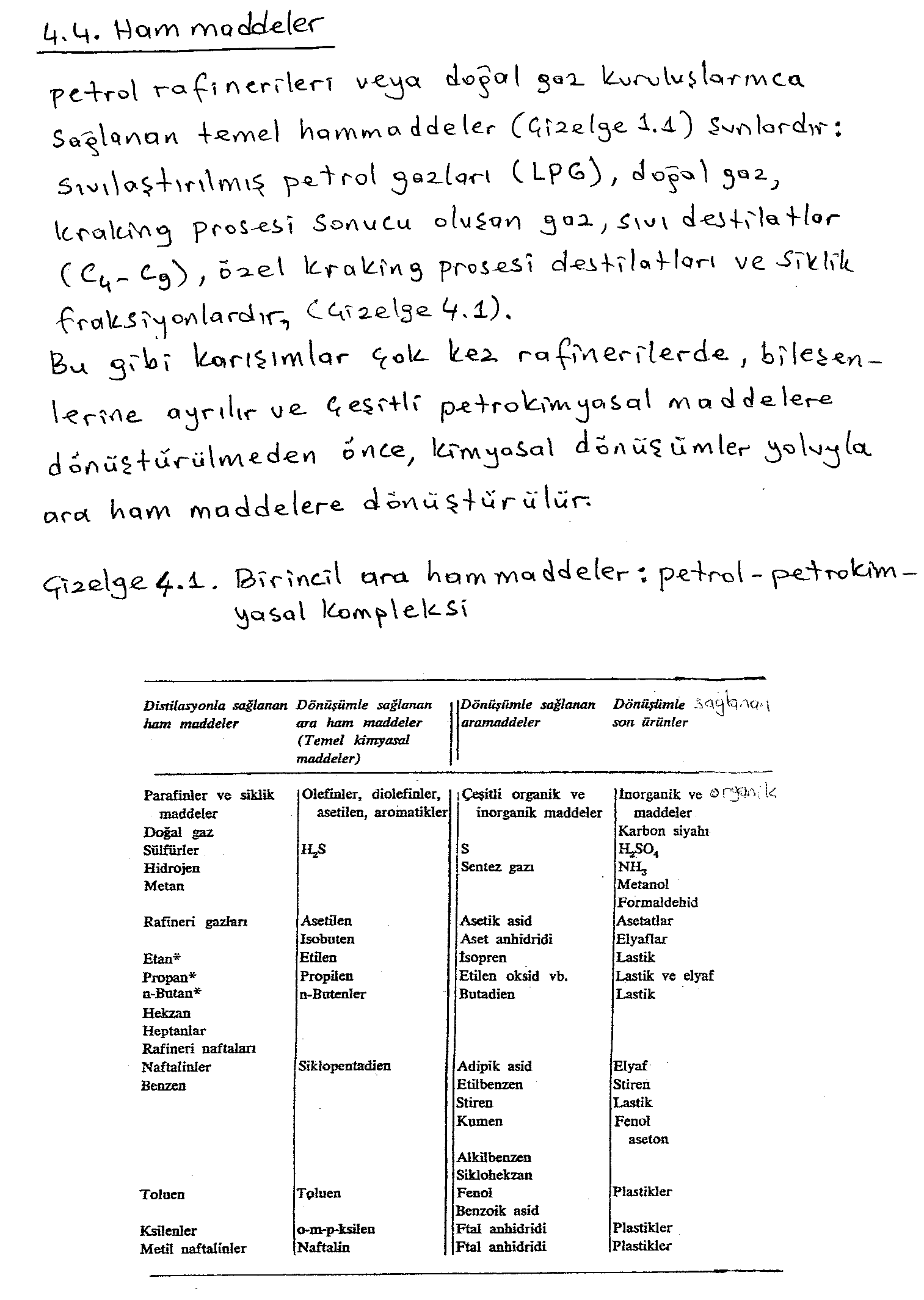 3.12.2024
8
KİM228 PETROL ÜRÜNLERİ KİMYASI DERS NOTLARI (DOÇ.DR.KAMRAN POLAT)
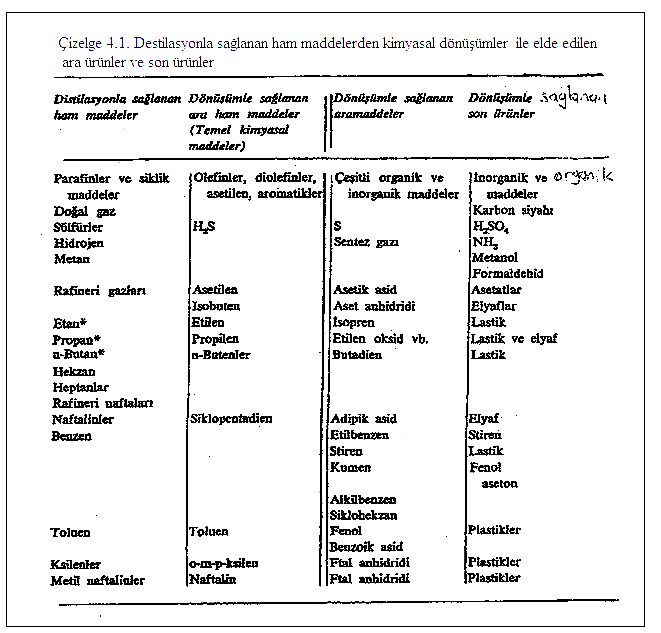 3.12.2024
KİM228 PETROL ÜRÜNLERİ KİMYASI DERS NOTLARI (DOÇ.DR.KAMRAN POLAT)
9
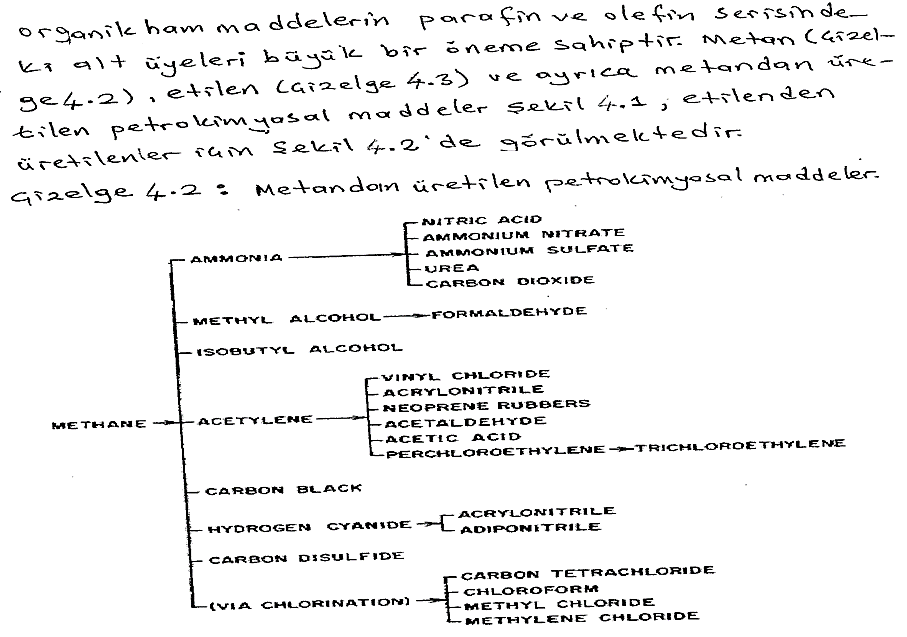 3.12.2024
10
KİM228 PETROL ÜRÜNLERİ KİMYASI DERS NOTLARI (DOÇ.DR.KAMRAN POLAT)
Çizelge 4.2. Metandan üretilen petrokimyasal maddeler
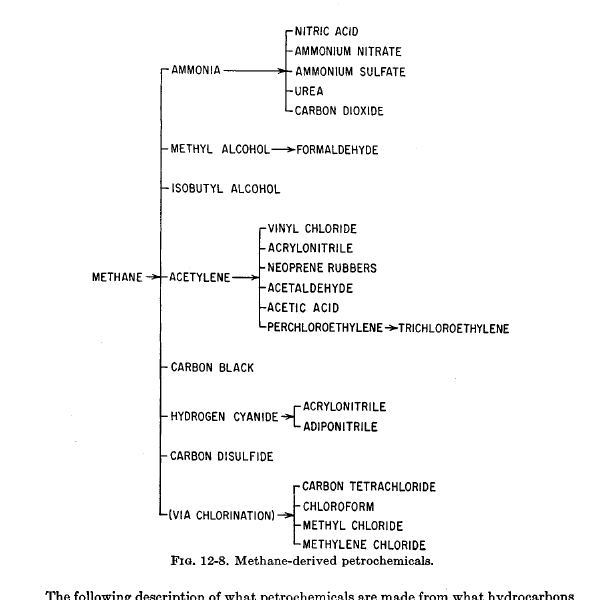 3.12.2024
KİM228 PETROL ÜRÜNLERİ KİMYASI DERS NOTLARI (DOÇ.DR.KAMRAN POLAT)
11
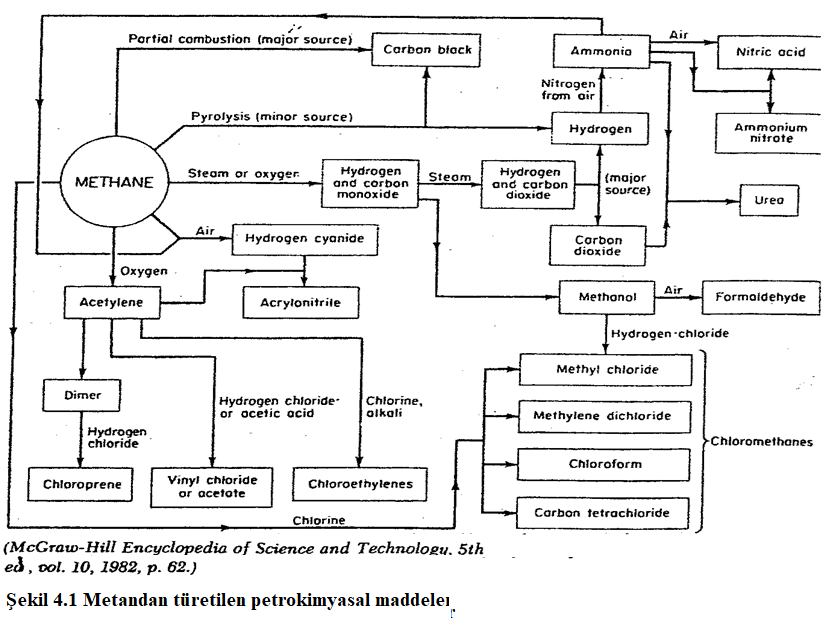 3.12.2024
12
KİM228 PETROL ÜRÜNLERİ KİMYASI DERS NOTLARI (DOÇ.DR.KAMRAN POLAT)
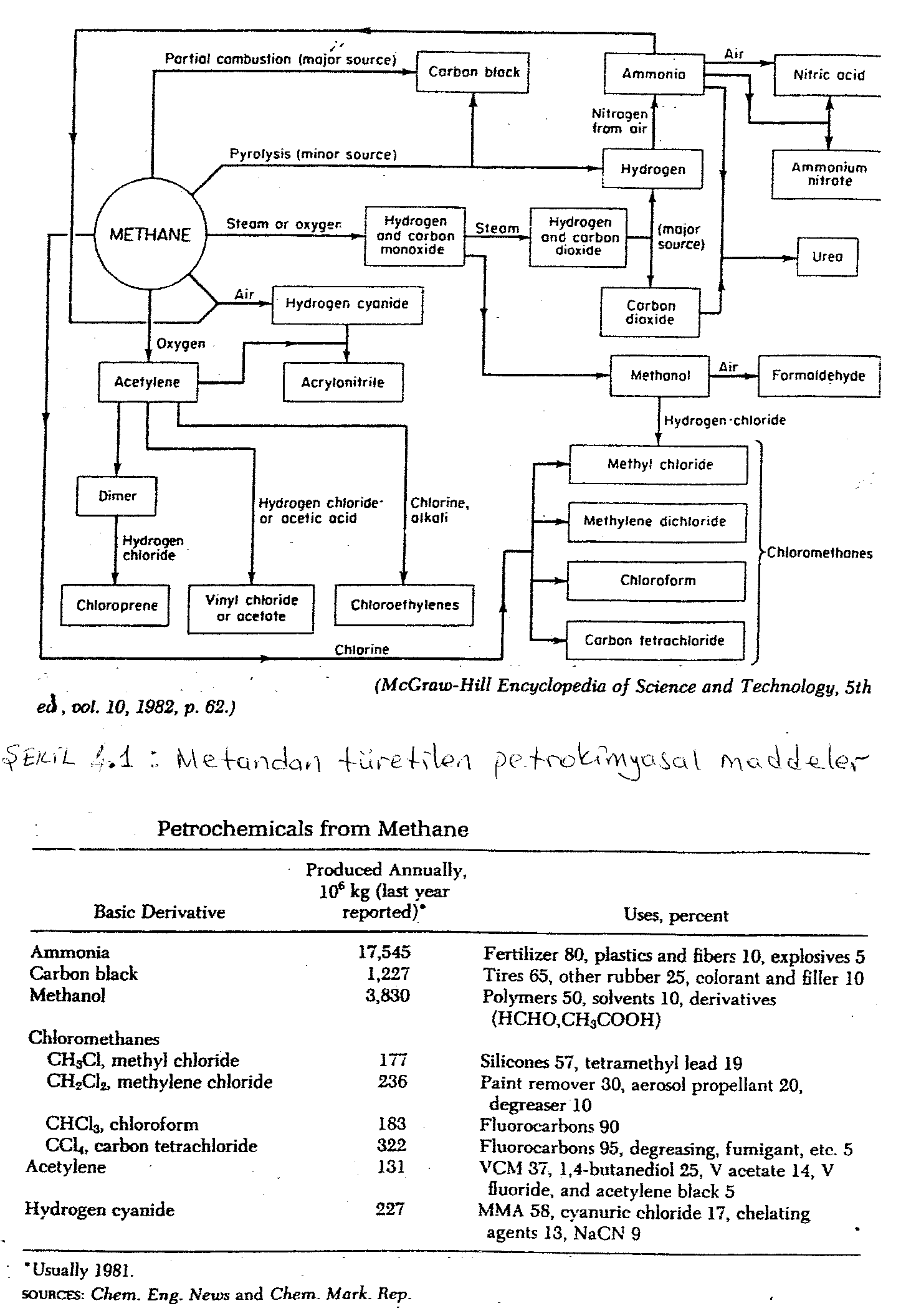 3.12.2024
KİM228 PETROL ÜRÜNLERİ KİMYASI DERS NOTLARI (DOÇ.DR.KAMRAN POLAT)
13
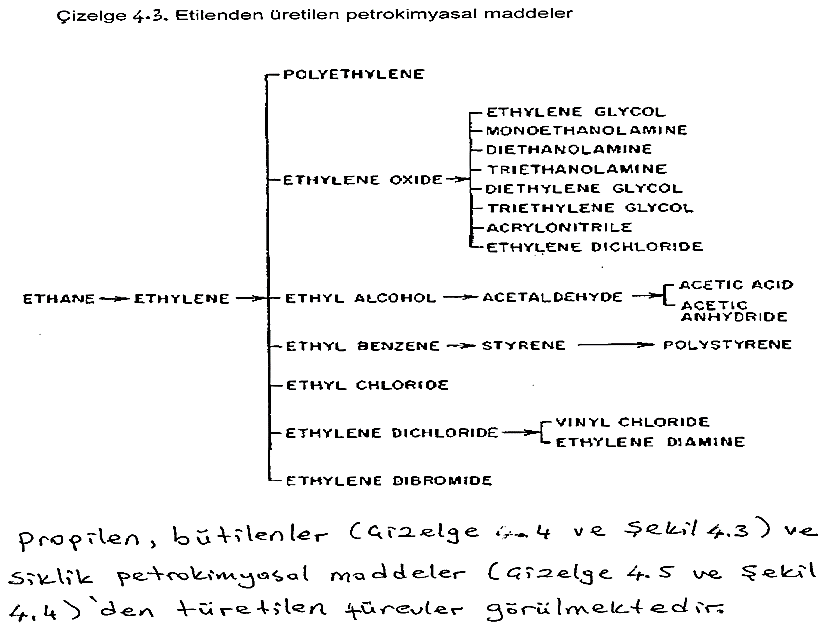 3.12.2024
KİM228 PETROL ÜRÜNLERİ KİMYASI DERS NOTLARI (DOÇ.DR.KAMRAN POLAT)
14
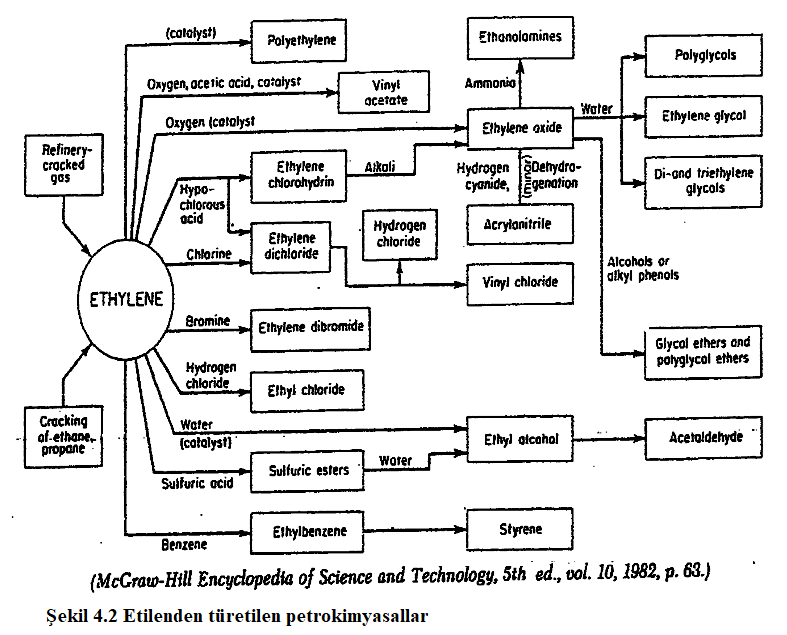 KİM228 PETROL ÜRÜNLERİ KİMYASI DERS NOTLARI (DOÇ.DR.KAMRAN POLAT)
3.12.2024
15
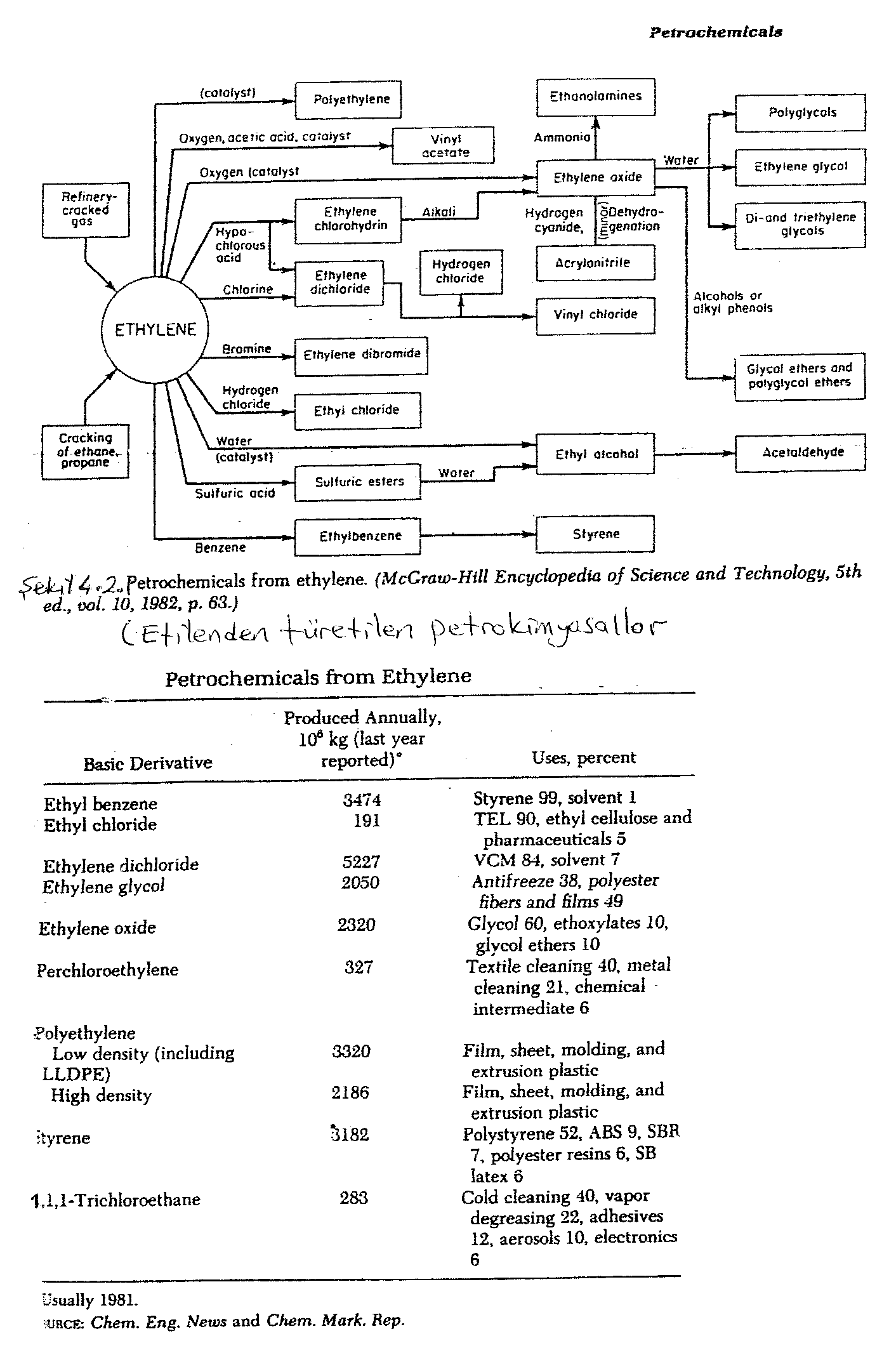 3.12.2024
16
KİM228 PETROL ÜRÜNLERİ KİMYASI DERS NOTLARI (DOÇ.DR.KAMRAN POLAT)